Introduction to the Orders of Self
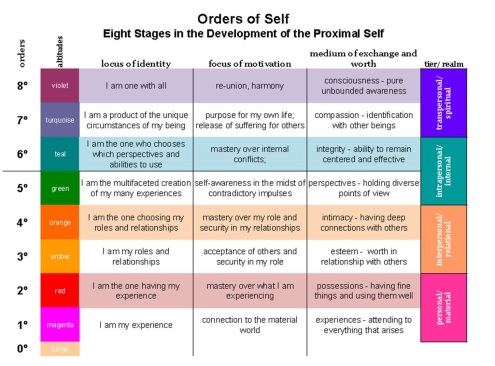 An invitation to becoming a complete human
Self-transcendence
A possibility for nearly anyone
Social pressure pushes us to rise to the level of “normal”
The same pressure makes it hard to rise above the cultural center of gravity
Aspects of awareness
Focus of attention: what I look at
Locus of Identity: where I look from
Lens or map: what I look through
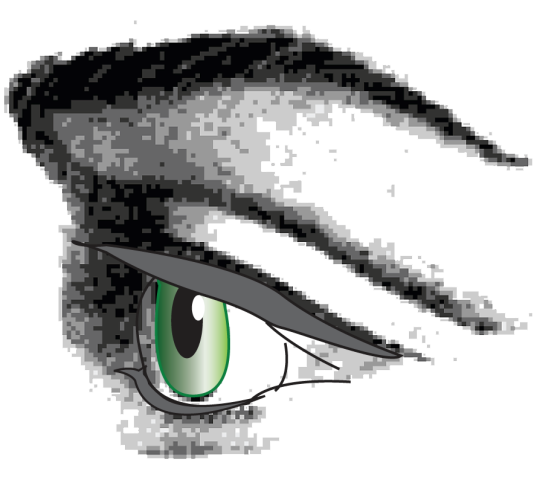 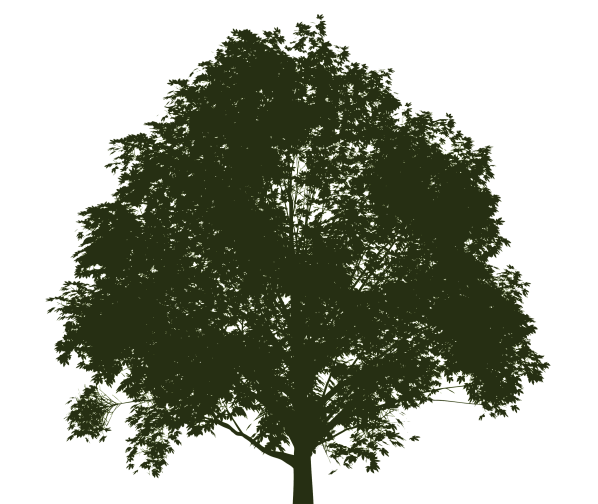 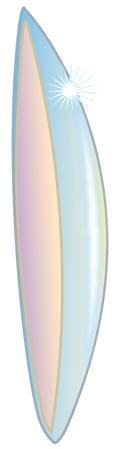 Perspectives
When I focus my attention on a given object from a specific locus and look through a particular lens or with a particular map I am adopting a perspective.
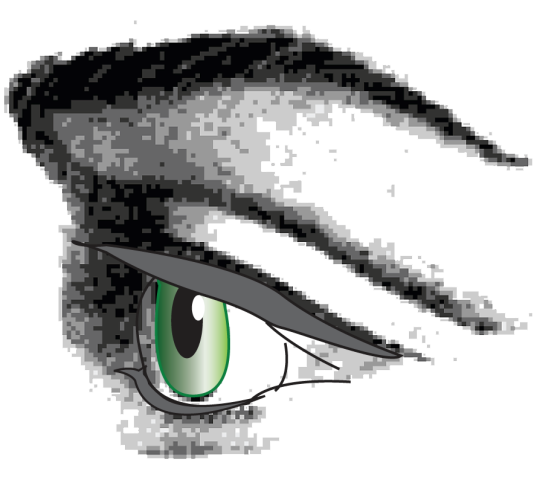 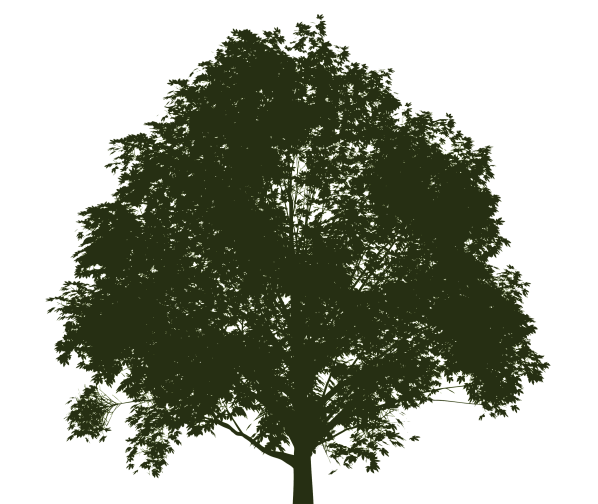 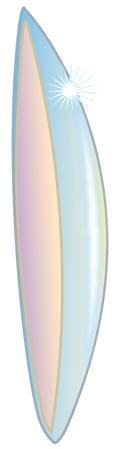 Lens: Cognitive Maps
Where am I?
Where might I go?
How could I get there?
The Moment [Dualism]
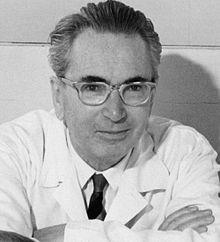 Between the stimulus of what is happening (arising) and the action that we take to address it (arousing) there is a moment in which we make a choice.
Our power to create our lives rests within that moment.  
That moment can be a millisecond or it can be many years.
Between stimulus and response, there is a space. In that space is our power to choose our response. In our response lies our growth and our freedom. The last of human freedoms is to choose one's attitude in any given set of circumstances."
~~ Victor Frankl
Focus: Four realms of experience [Dimensionalism]
Personal-material
Interpersonal-relational
Intrapersonal-internal
Transpersonal-spiritual
Maslow’s Hierarchy [Developmentalism]
Stages of Development
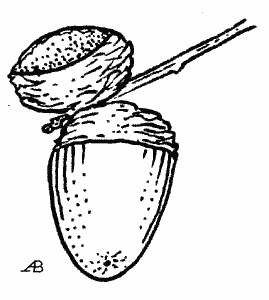 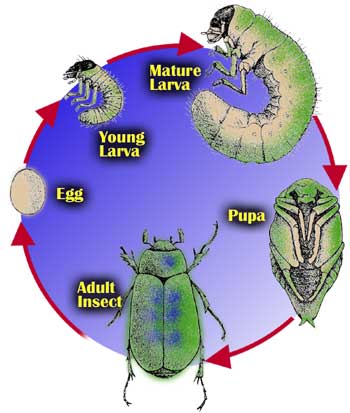 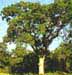 9
[Speaker Notes: All growth happens through stages of development.  Growth is not linear.  Sometimes growth goes through subtle changes as the movement of acorn to seedling to sapling to adult tree.  The changes may not be obvious from year to year but we can cut the tree down to see the rings that show the stages of growth.

In contrast the movement from egg to adult in an insect goes through very obvious stages.]
Stages of Development
"a structural whole of integrated operations of thinking and valuing that is available to a person at a given time."
Fowler also claims that each stage is 
hierarchical, 
sequential, and 
invariant. (Fowler, LifeMaps, p.36). 
Each stage transcends and includes the earlier stages.
10
[Speaker Notes: From the perspective of human development we are using Fowler’s definition of a stage.
Hierarchical means that each stage supersedes and is more adequate then the one before it.
Sequential means that there is a set order to the stages.
Invariant means both that the order cannot be skipped and that it occurs across cultures.

The durability of stages of development: learning to ride a bike.]
Distinguishing between:
11
[Speaker Notes: We have two related but very different kinds of hierarchies.

A letter; a word; a sentence; a paragraph; an essay.

We are saying that some things are more adequate or comprehensive than other things.  We are not saying “better than.”]
Locus: Identification and Self
The Self is whatever I identify with.  It is the locus of my identity.
It can include those who are physically separate.
It can exclude a physical part of me.
It can shift in an instant.
Distal and Proximal Self
Lens: Cognitive Maps
Where am I?
Where might I go?
How could I get there?
States and Stages
There are many many states of being that are available to anyone at any given moment.  These include ordinary states and altered states and transcendental states.  Some of these states are ones we can create by the choices we make and some are “accidental.”
When we can create in ourselves a particular state of being at will it becomes a durable aspect of who we are.
Some of these aspects are stages of development.
Transformation is the movement from one stage to a more structurally complex and effective stage of development.
16
[Speaker Notes: And so we are defining transformation as “the movement from one stage to a more advanced or adequate stage of development.” 

Does anyone have trouble with this definition.

Well doesn’t this mean that more advanced people are better than less advanced people?

[discussion]]
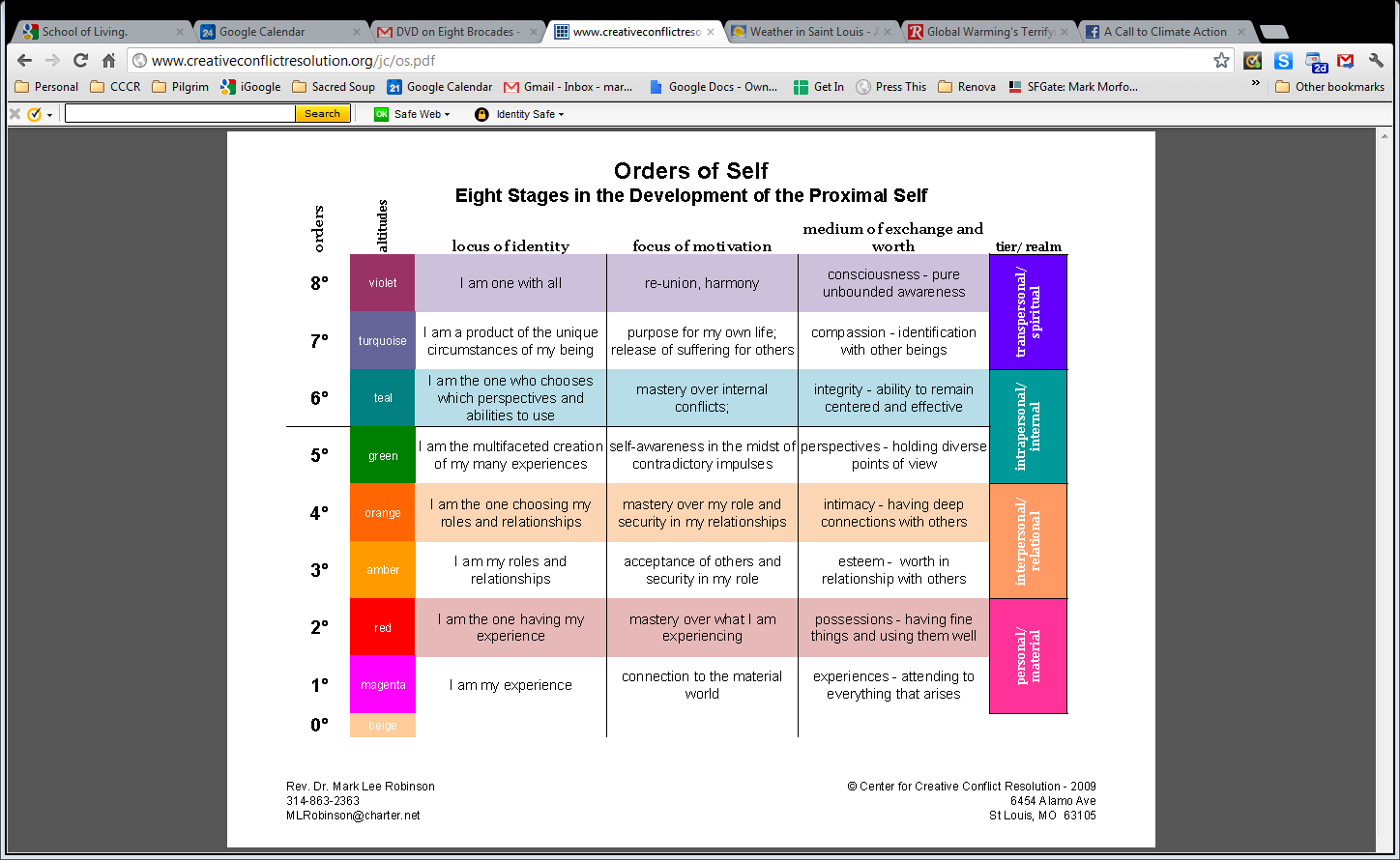 First Order
I am my experience
Who I “am” is determined by the current circumstances of my physical body and the proximity of that body to the things that satisfy or frustrate me.
I am challenged to be able feel what is going on within and around me without being overwhelmed by it.
18
[Speaker Notes: First Order is available in infancy through our sensory experience.]
Second Order
I am the one who chooses my experience.
My choices can determine whether I am close to that which satisfies or threatens me.
I can change who I am by changing the experiences that I am having.
I choose relationships based on whether I am like or want to be like the other.
I am challenged to manage the circumstances in which I find myself.
19
[Speaker Notes: Very soon we begin to develop a capacity for some awareness at second order.

The joy of peek-a-boo.]
Third Order
I am the roles that I am required to perform.
I cannot choose which demands others will make of me; only whether I am willing to meet them.
I get honor and the support of my community when I meet the demands of the roles I take on.
I am challenged to know what it is that others expect of me and to be able to meet those expectations.
20
[Speaker Notes: The ability that I have to self create my own experience gets challenged by the expectations and demands of others.

I want to be Susie’s boyfriend and I want to be on the soccer team and I want to keep my job at Burger Doodle.]
Fourth Order
I am the one who chooses my roles.
I am not only choosing which relationships I will be in, but who I will be in those relationships.
I have the power to create who I am by how I choose to be in relationship to others.
When I choose how I will be in the relationship, I am creating the relationship.
I am challenged to actually be who I have chosen to be.
21
Fifth Order of Self
I am multifaceted, multiply constructed.
I am the affect, attitudes and aptitudes that determine my choices.
I am constructed by the aptitudes of my physical body and by the attitudes and affect of my emotional/cultural experience.
I am challenged to be fully aware of the diversity of my own being.
Sixth Order of Self
I am the one who chooses which aptitudes and attitudes I will draw from to respond to life’s circumstances.
I can access and enjoy all of the aspects that my experience has given to me.  They are all valuable to me.
I am challenged to hold all of the diversity of my being in a loving embrace and to choose the actions which promote the welfare of all of me.
Seventh Order of Self
I am aware that much of the circumstances of my being are accidents of my birth into a given human form at a time and place.  
I feel a responsibility to honor the gift of my being.  I know my purpose.
I am aware of the suffering of those around me and I respond with deep compassion.
I am challenged to use the gift of my abilities to act on behalf of all creation.
Eighth Order of Self
I hold the awareness of my being separate from all creation lightly and know it to be an artifact of my physicality.
I look upon all that is and see that it is just as it must be.
I am challenged to release my attachment to my separateness and rest in the embrace of the all.
Process of creating a Self
All orders exist for all at all times (is a potential state).
An Order of Self doesn’t exist for me until and unless I become conscious of it and am able to be in that order; that is, it isn’t real for me until I have an experience of that state of mind.
I can construct my self at any order I choose once I become competent at that order.
Being competent to construct a self at a given order does not eliminate the need for lower order constructions of self (transcend and include).
Technologies for Transformation
Playing peek-a-boo – support for moving from 1st to 2nd order.
12 Step Recovery – support for moving from 2nd to 3rd order.
JustConflict – support for moving from 3rd to 4th to 5th to 6th order.
Placing oneself in a community in which the “center of gravity” is above ones own most common stage of development.
27
[Speaker Notes: This transition is effected by certain technologies.

AA is for people who are having trouble with the integrity that third order demands and who create themselves by changing their experience with a return to first order.  This is for helping people move up to third by being very clear about the demands that they are to meet.  Here is a sponsor, a group, a Big Book, the Steps and just do this.

Creative Conflict Resolution is for people who are at third and are trying to move durably into fourth order.  They want to learn who they are free to be in relationships with others and how to consistently create the relationships that they want.]
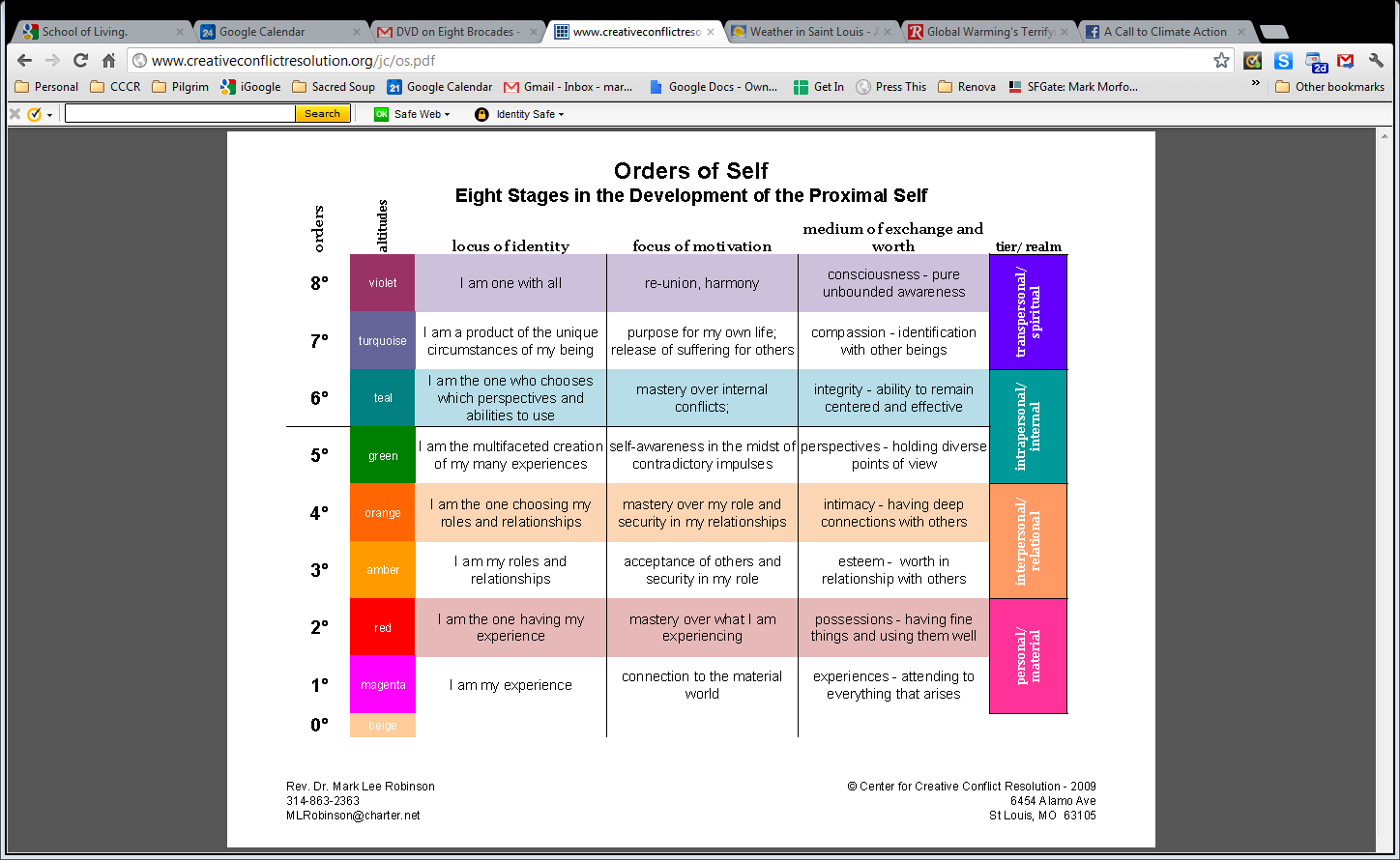